Контроллер KYC300
Позиционирование: классический контроллер PLC, используемый для дополнения промышленных серверов.
Ресурсная база. Обеспечивает локальные DI, DO, AI, AO, высокоскоростной сбор импульсов, каналы вывода импульсов PWM, поддерживает 485, CAN и Ethernet, поддерживает Modbus TCP / RTU, CANopen и другие распространенные промышленные протоколы связи.
Поддержка управления движением. Интегрирует 6 импульсных входов и 4 импульсных выхода, быстро реализует функции регулировки скорости оборудования и позиционирования.
Масштабируемость. Поддержка соединения модулей IO локального расширения, поддержка использования модулей IO удаленного расширения Ethernet или 485, а также поддержка общего распределенного IO сторонних производителей.
Эффективное программирование. Программное обеспечение для разработки конфигурационного программирования MaVIEW, поддержка графического программирования с перетаскиванием, поддержка IEC61131-3, поддержка программирования на языках высокого уровня C ++ и Matlab / Simulink.
Высокая надежность. Промышленный дизайн, Способность работы в суровых условиях окружающей среды, широкий диапазон рабочих температур от -40 до 75 ° C, защита IP30.
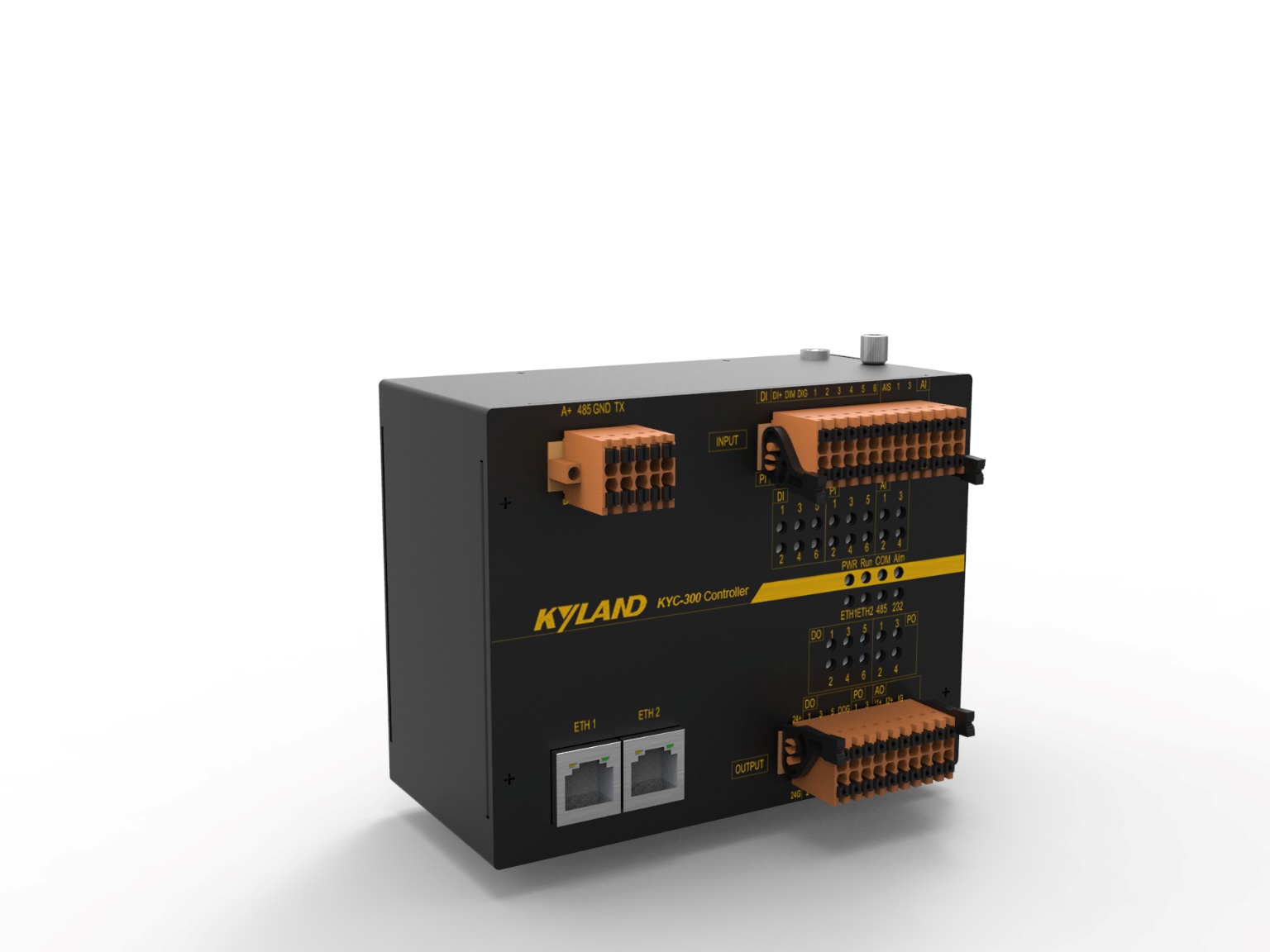 Контроллер KYC300 конкурентное сравнение: малый PLC Schneider M218 с 40 точками
Преимущества Kyland:
Поддержка CAN;
Большое количество аналоговых каналов ввода-вывода и высокая точность;
Несколько каналов подсчета импульсов и высокая частота;
Несколько каналов импульсного выхода и высокая частота;
Поддержка большего количества осей.
Модуль KY IO
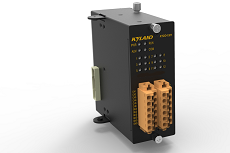 Контроллеры Kyland PLC серии KYC имеют модульную структуру, включают модули контроллеров, различные типы модулей I/O, модули питания и модули связи удаленного I/O.
Модуль KY IO используется в качестве удаленного IO с промышленным сервером. Поддержка локального соединения и расширения с контроллером KYC300 и промышленным сервером серии NewPre3200, а также поддержка использование в качестве удаленного контроллера IO или промышленного сервера.
Планы по модулю KY IO 2020
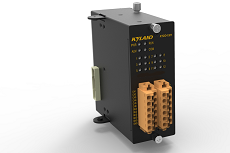 Контроллеры Kyland PLC серии KYC имеют модульную структуру, включают модули контроллеров, различные типы модулей I/O, модули питания и модули связи удаленного I/O.
Модуль KY IO используется в качестве удаленного IO с промышленным сервером. Поддержка локального соединения и расширения с контроллером KYC300 и промышленным сервером серии NewPre3200, а также поддержка использование в качестве удаленного контроллера IO или промышленного сервера.